Machine learning for multipole magnet design
Sophie Gresty
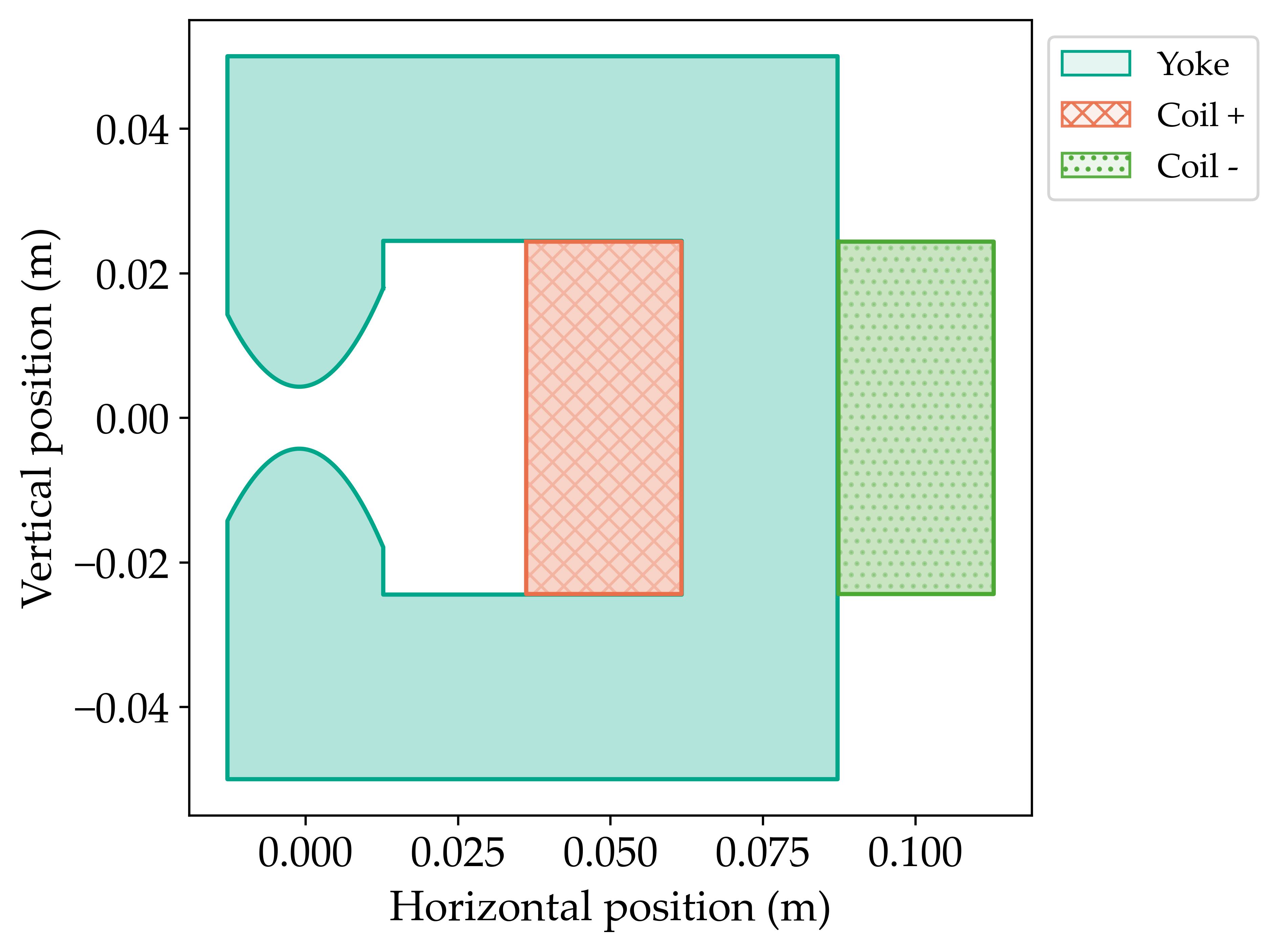 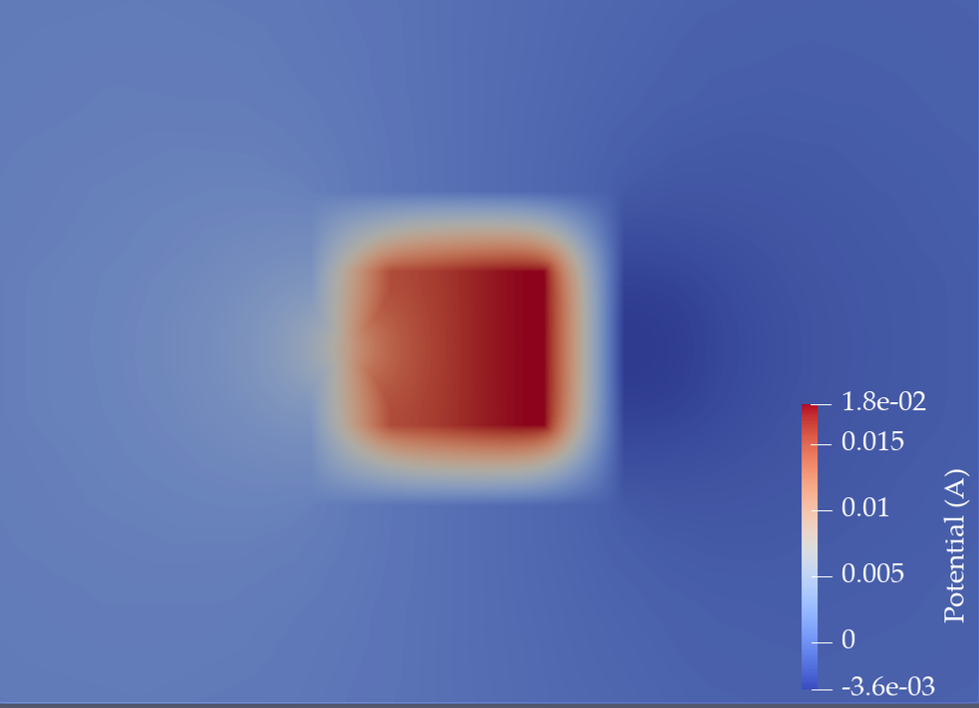 Dipole
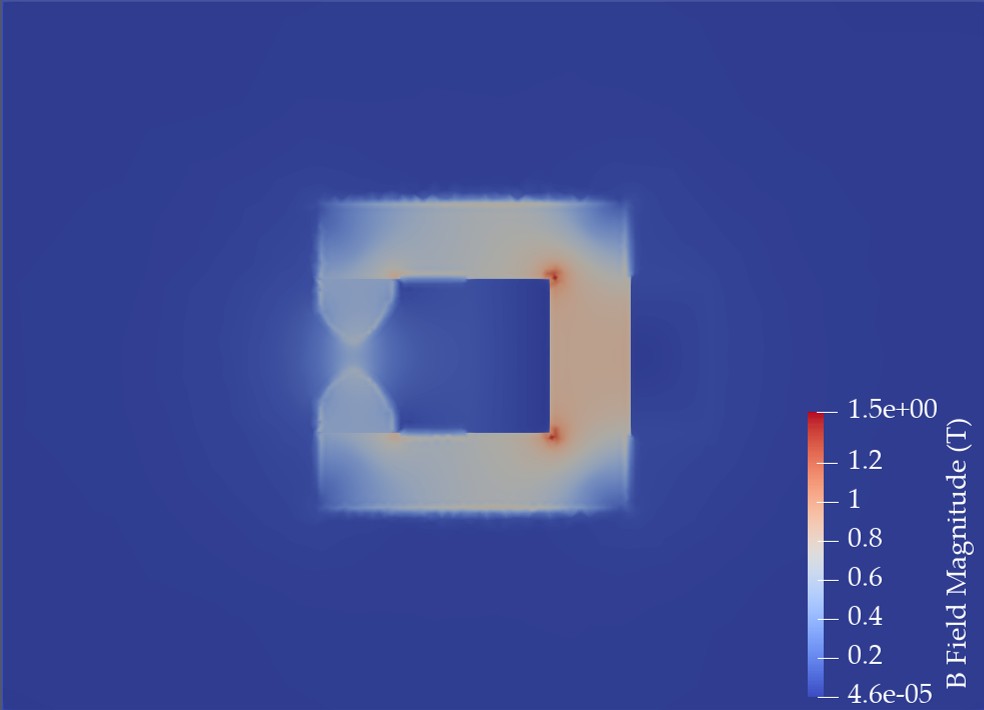 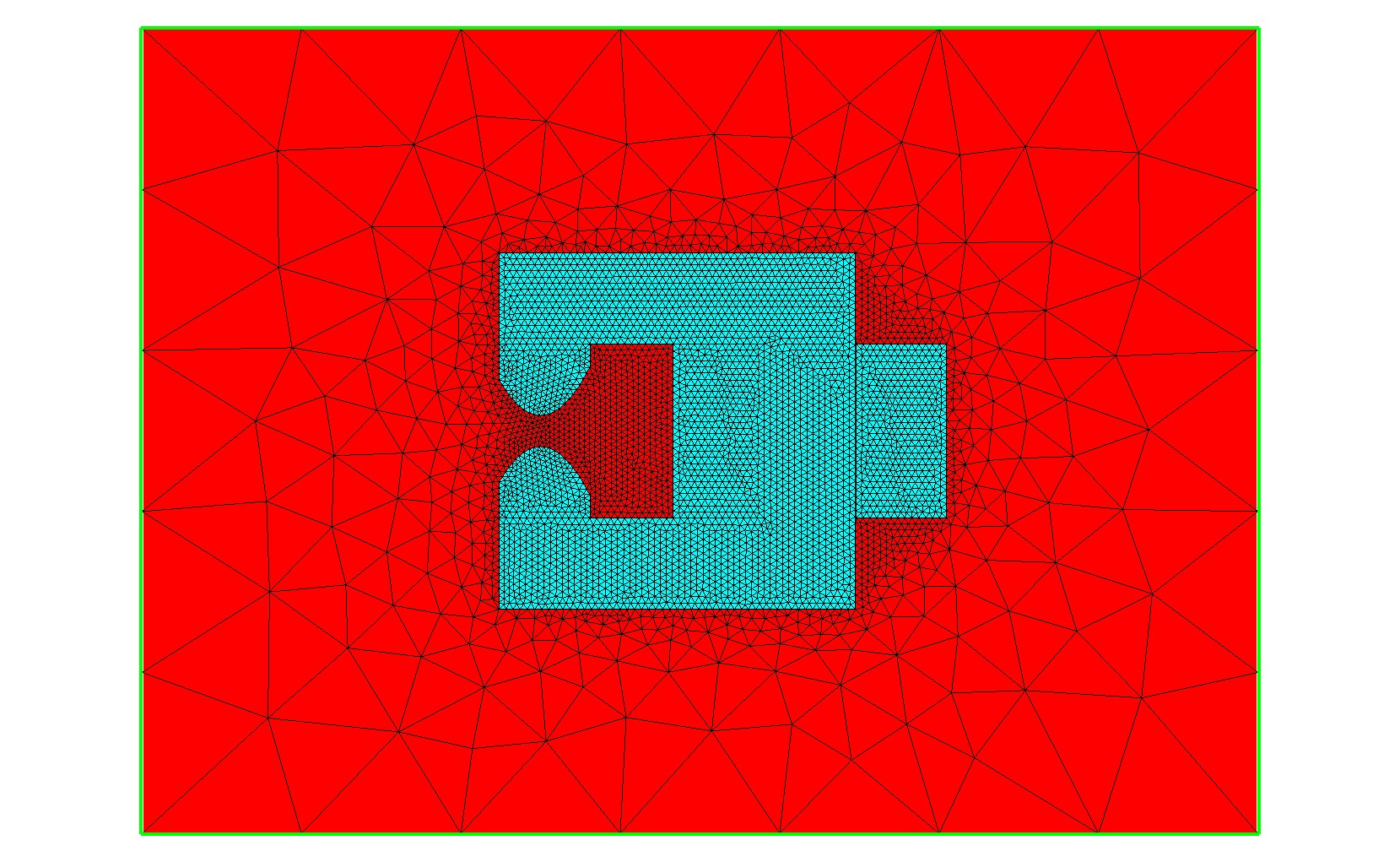 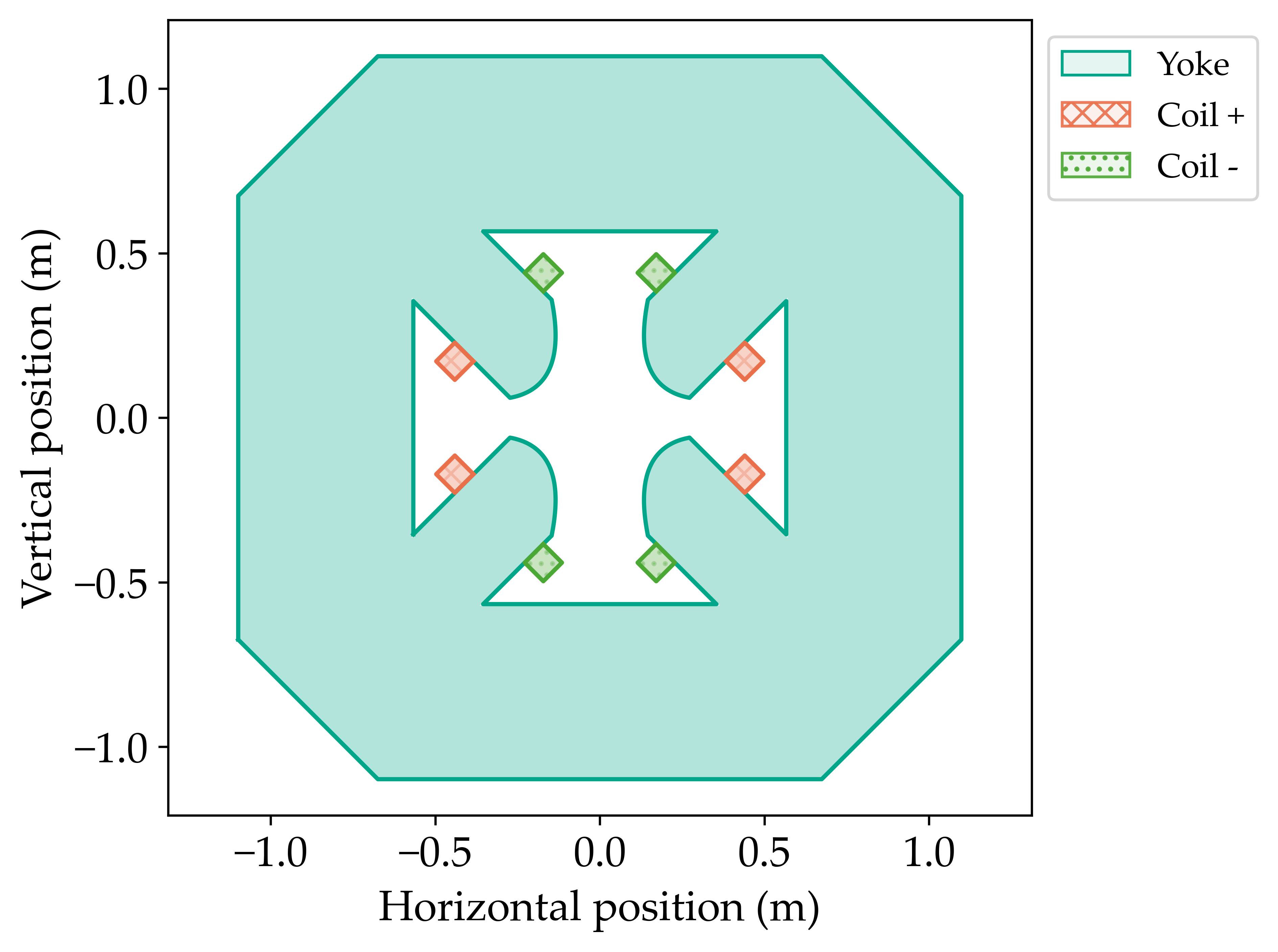 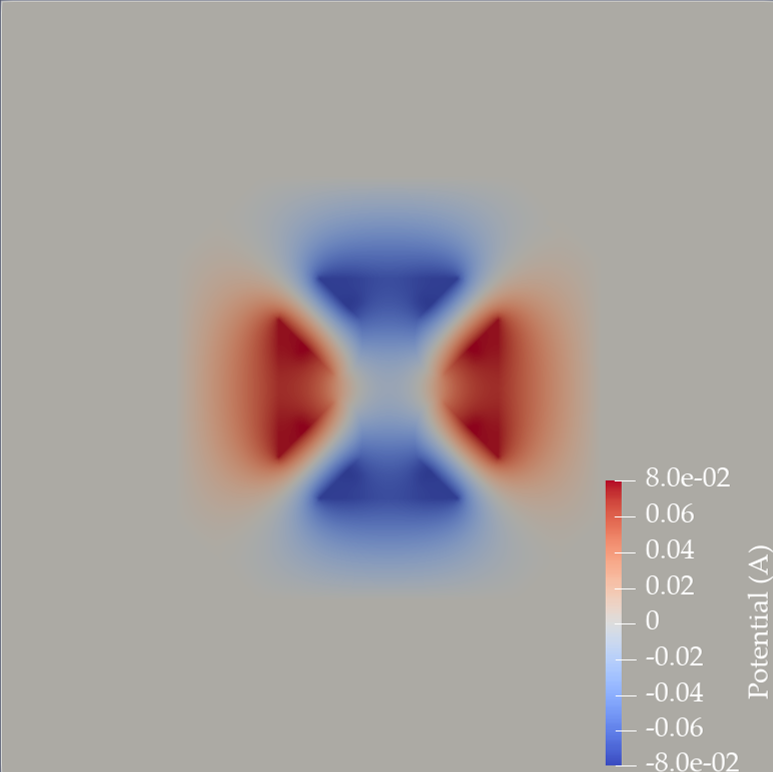 Quadrupole
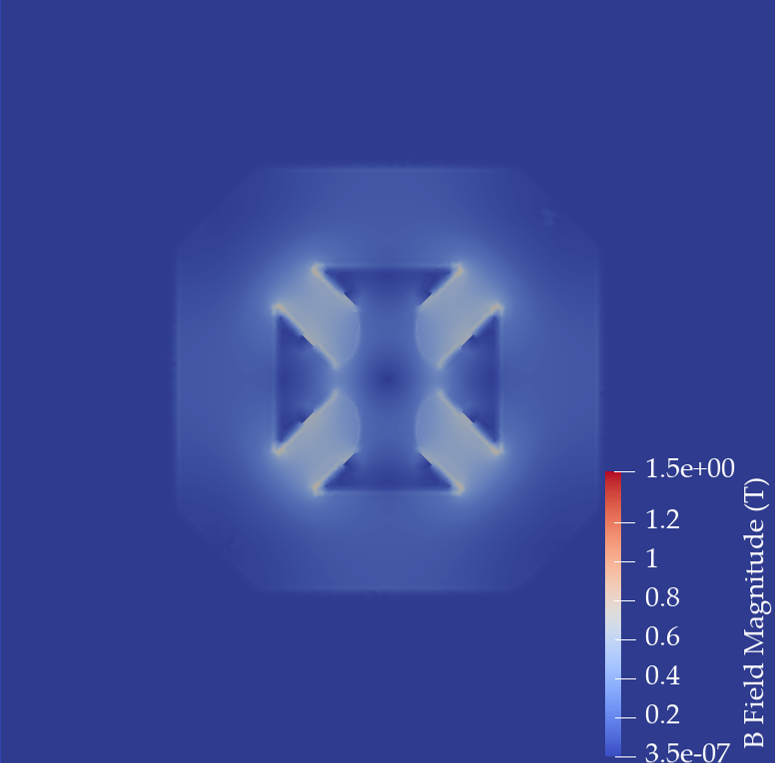 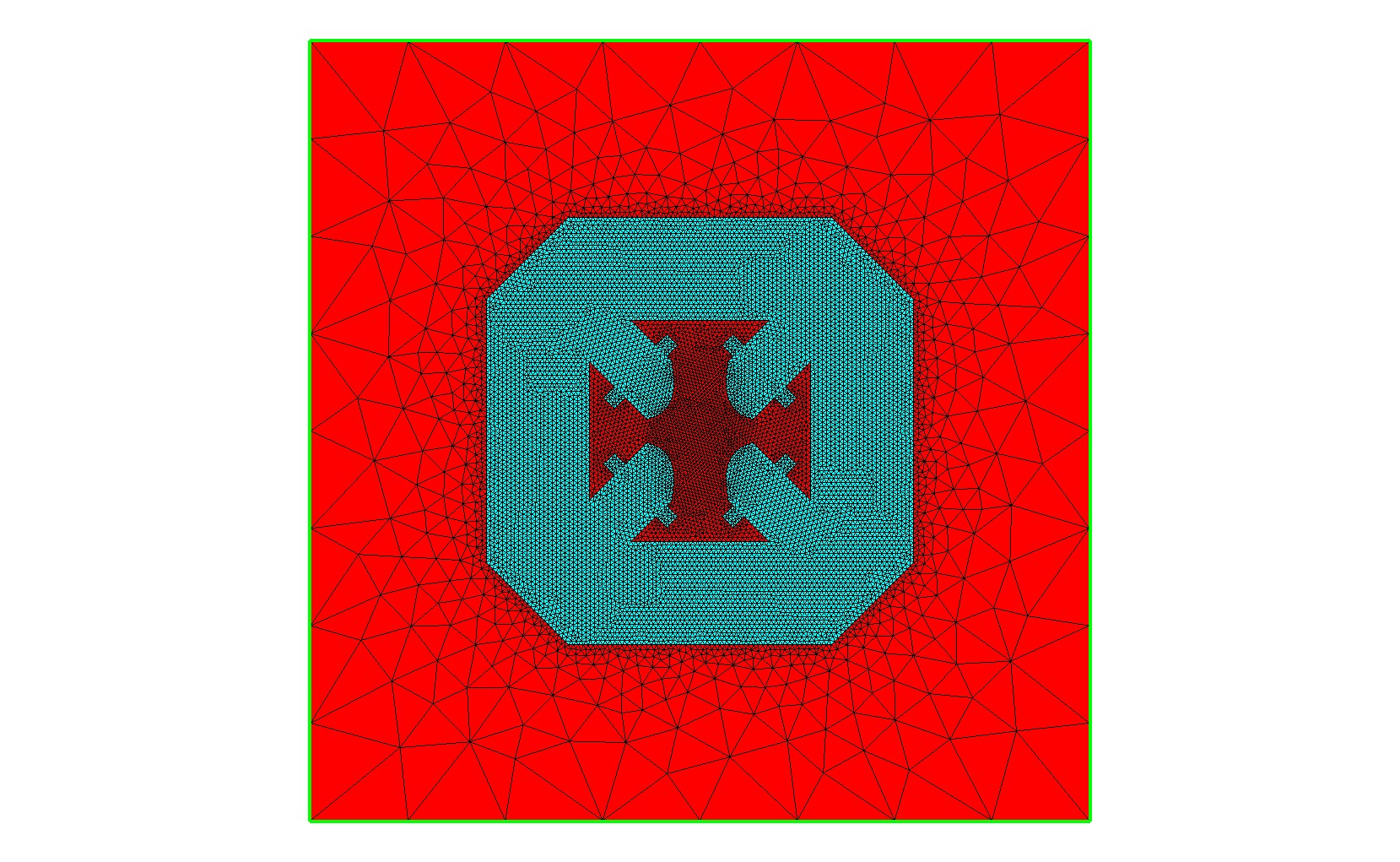 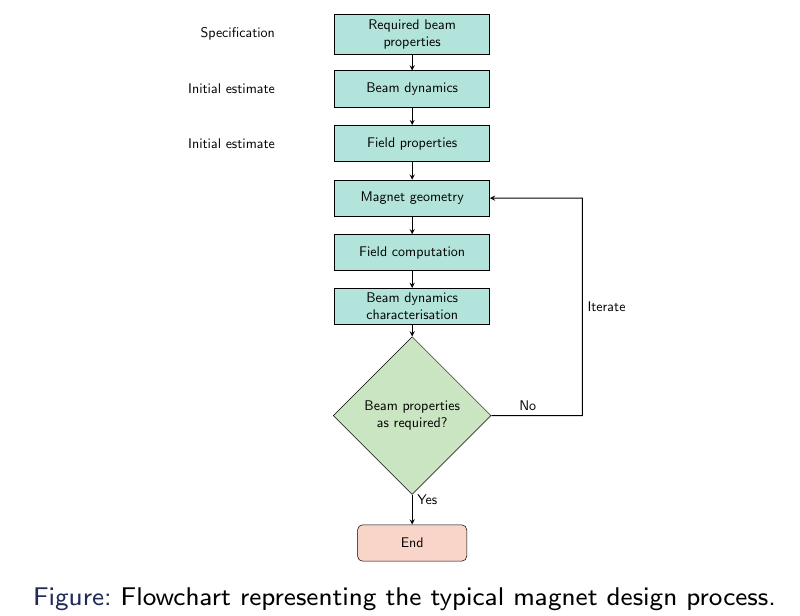 Why machine learning?
Computational cost
Time
Informed at an earlier stage
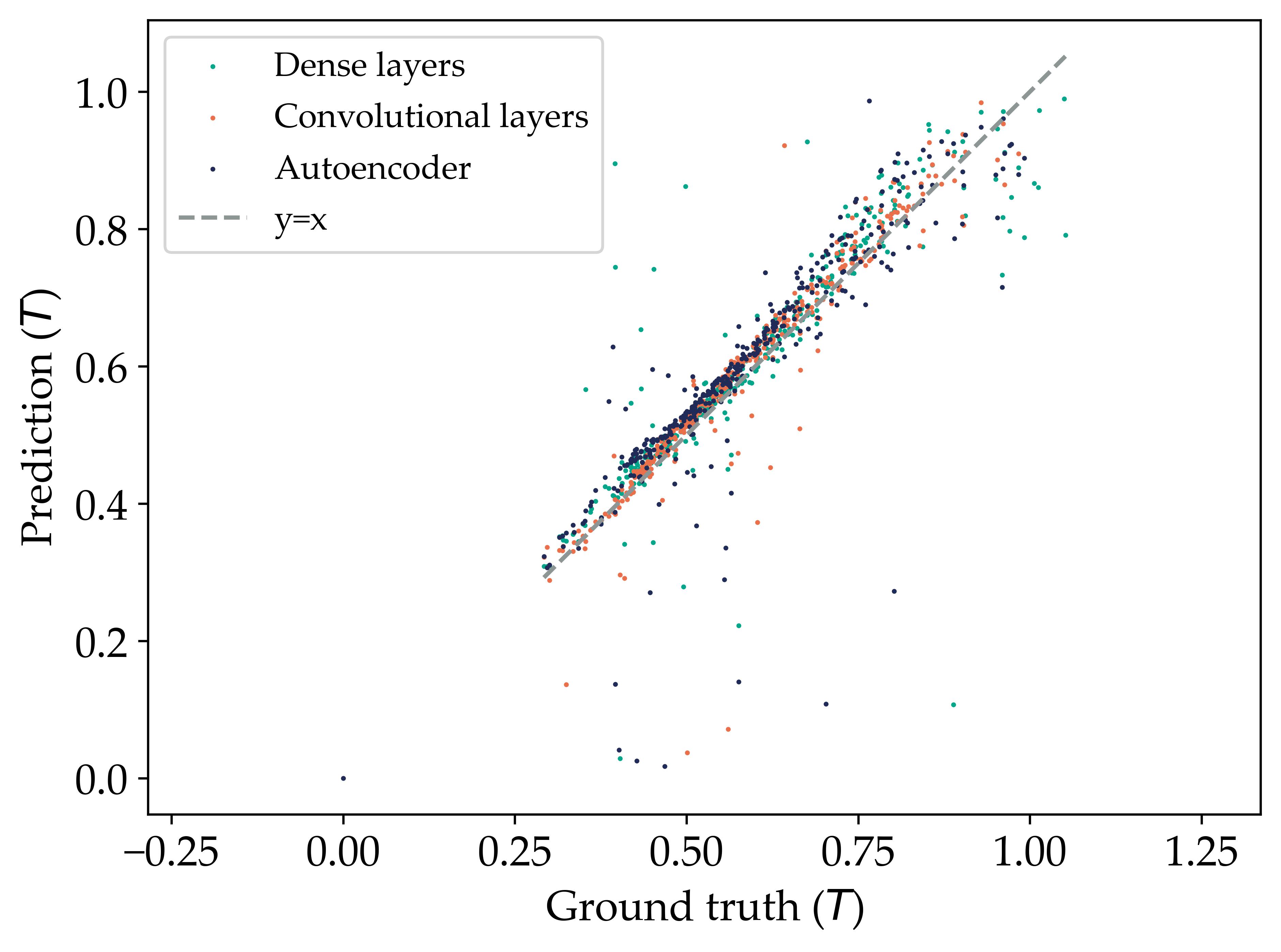 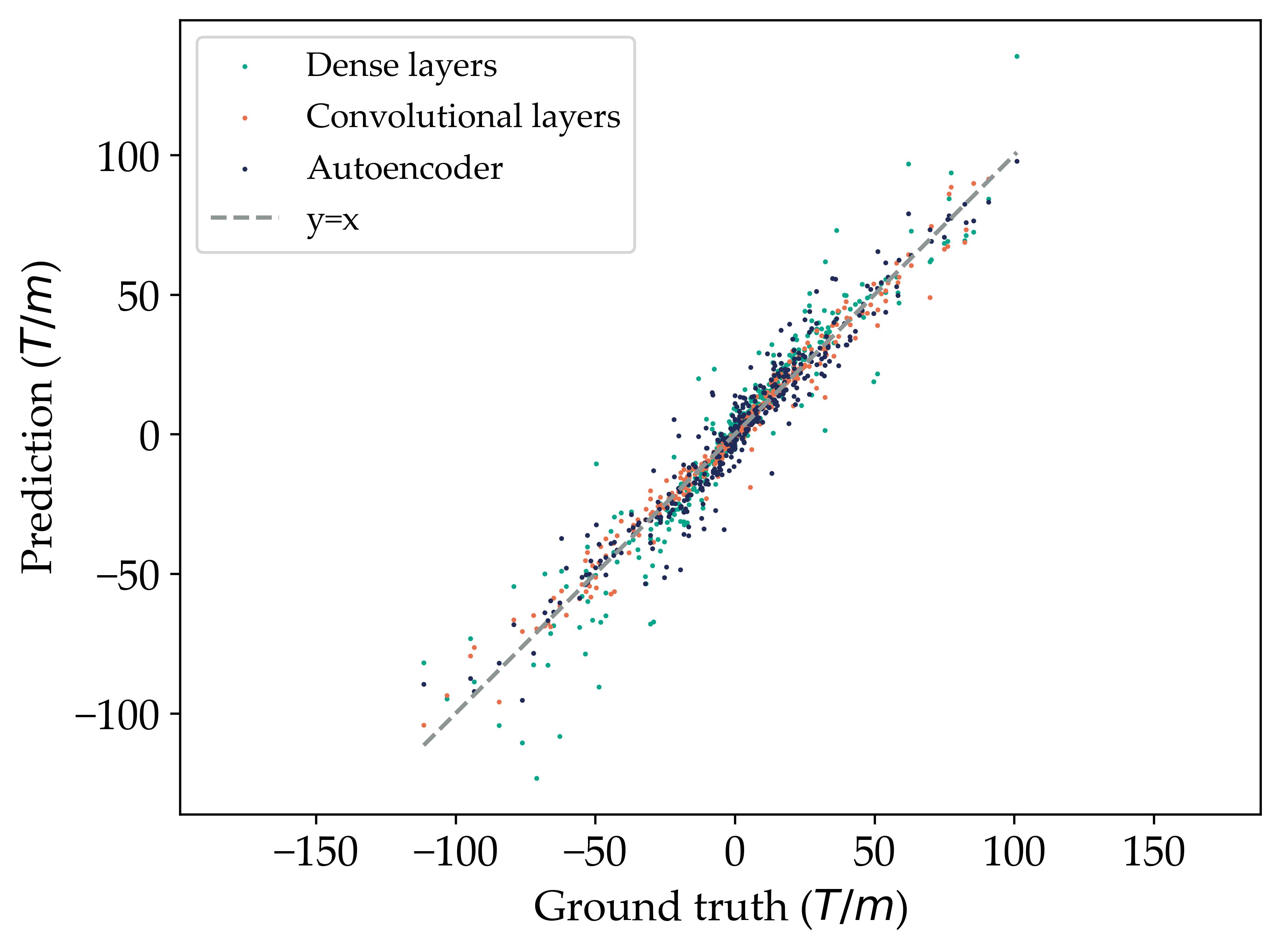 Dipole results
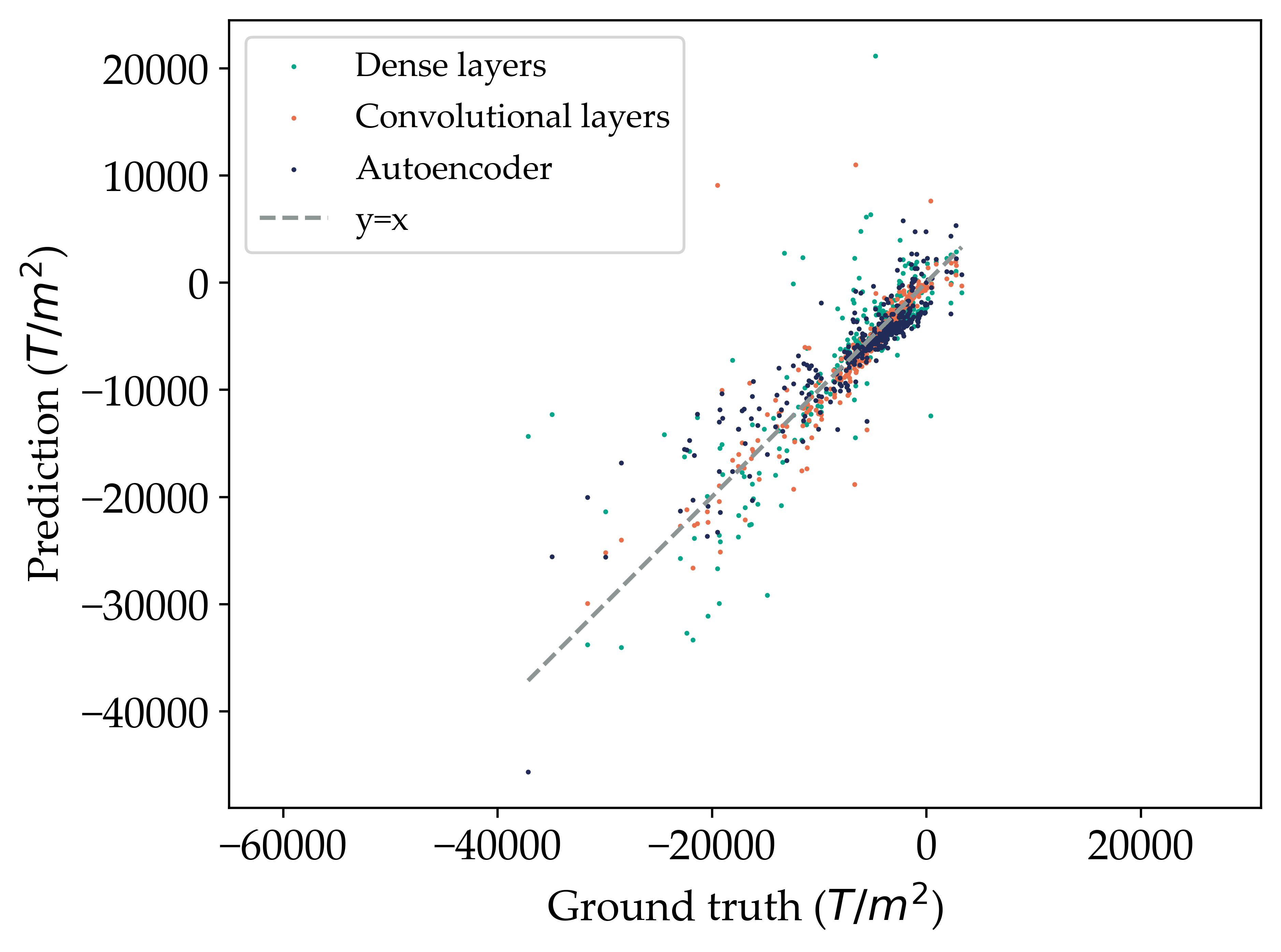 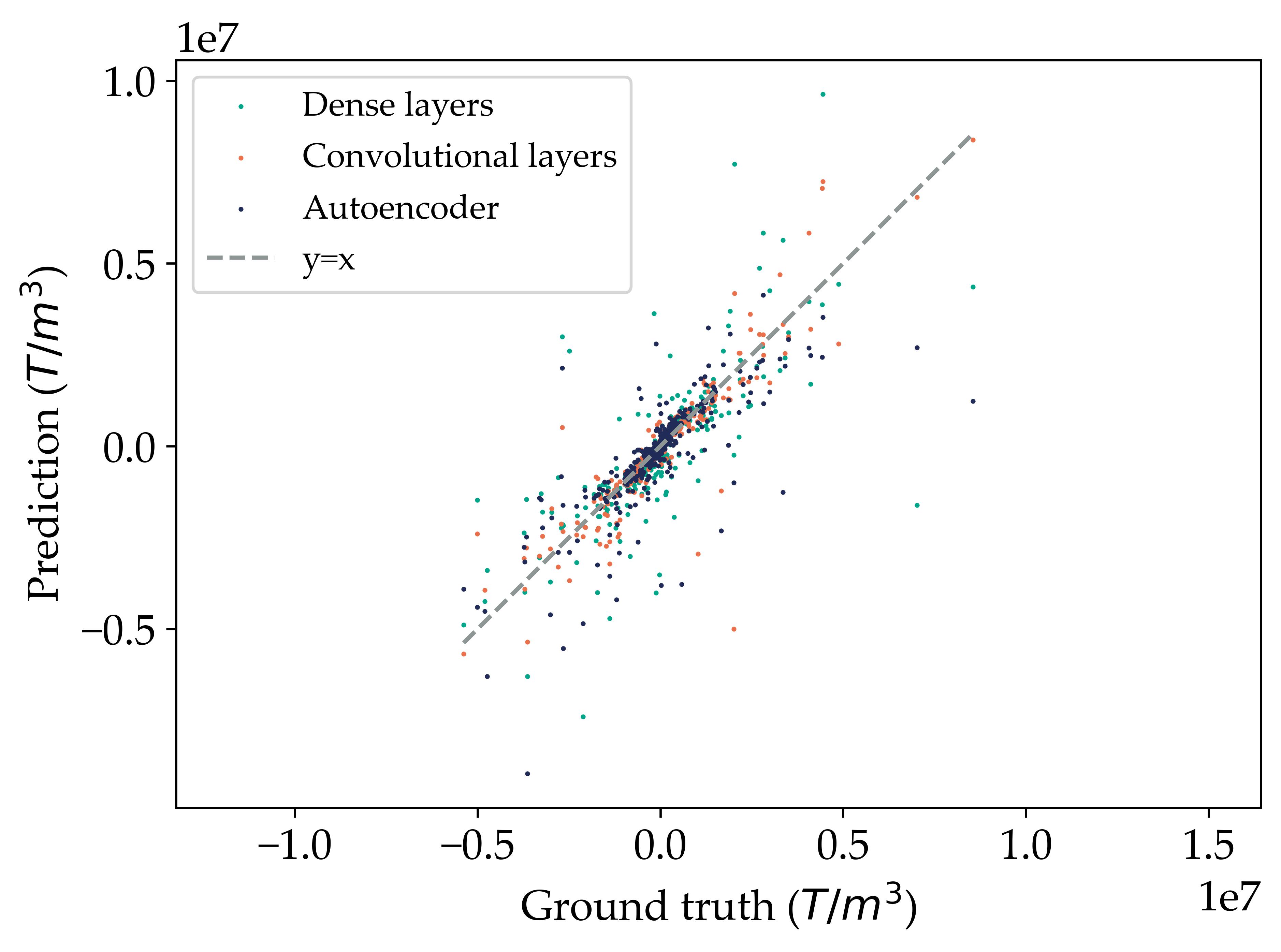 UK XFEL Case Study
Combined quadrupole sextupole
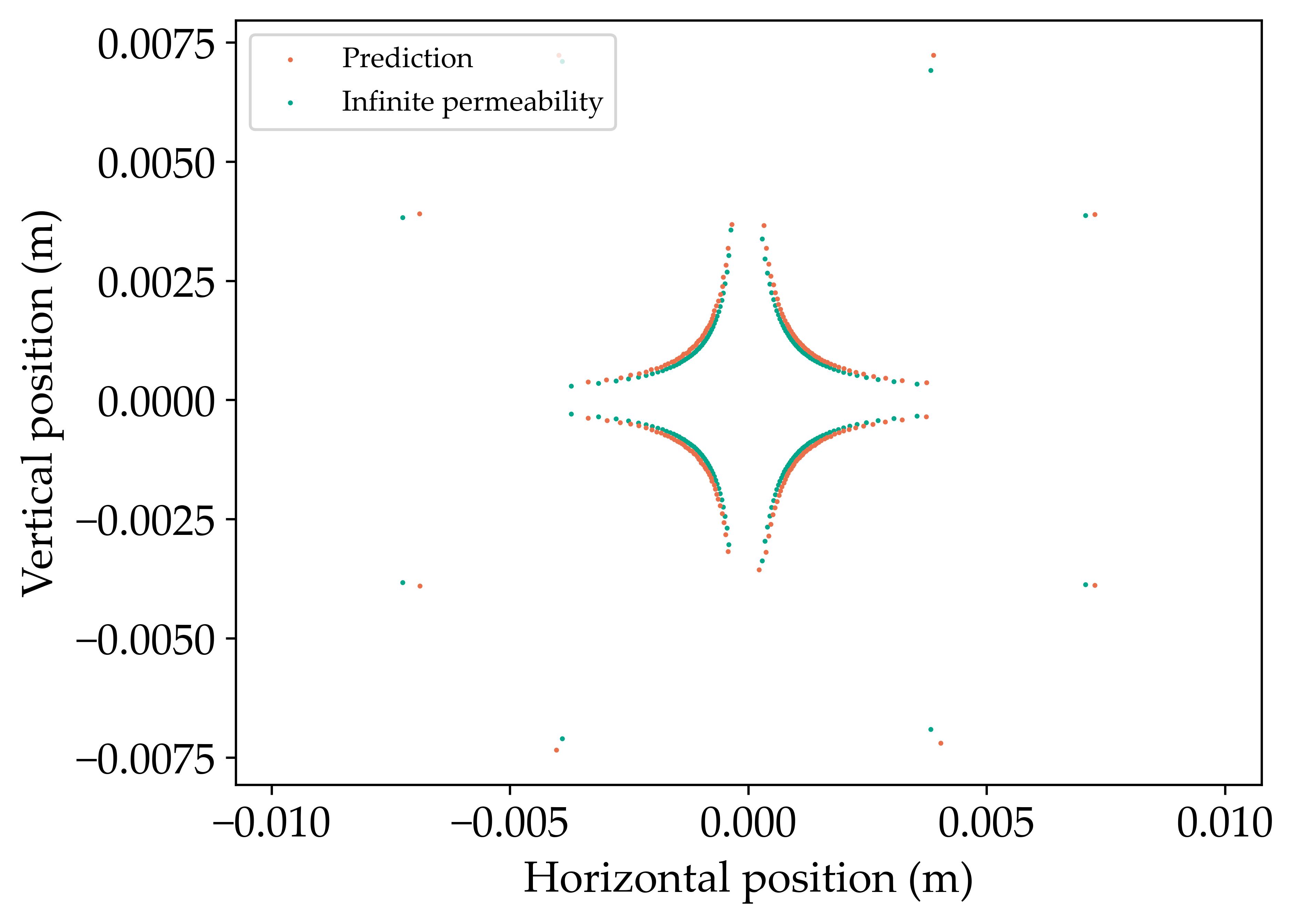 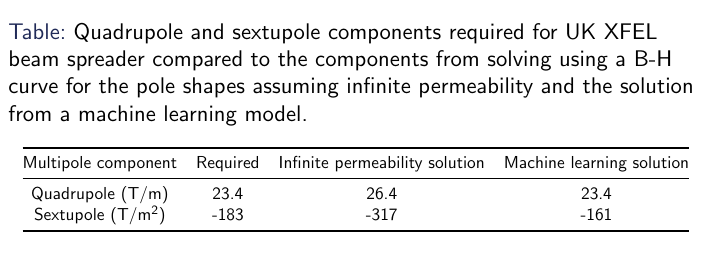